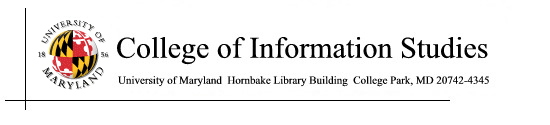 Enterprise Information Systems
Session 9
INST 301
Introduction to Information Science
Organizing Effort
The Market

The Firm

The Network
Organizations: The Classic View
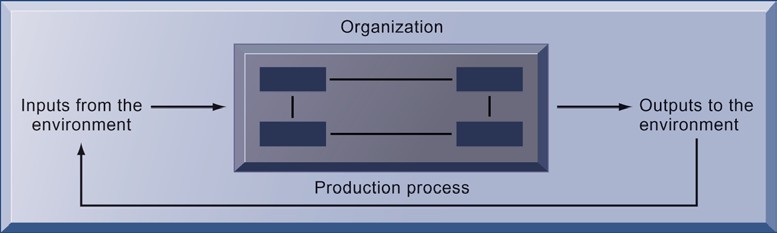 Organizations: The Real Story
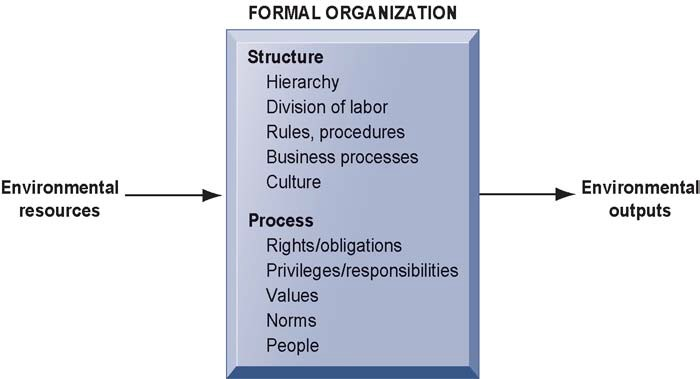 The CIO’s View
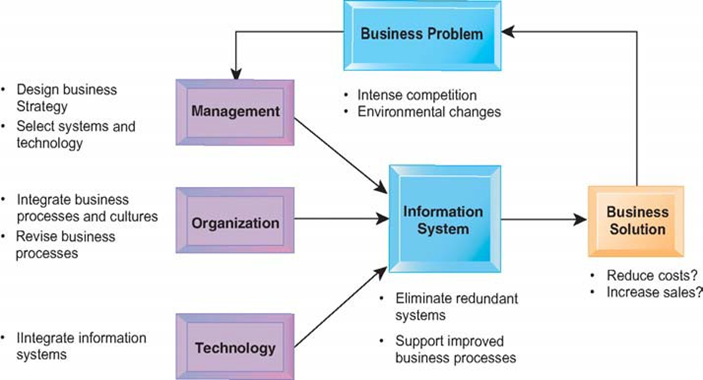 Some Issues
Strategic vs. supporting IT
Netflix vs. ELMS 

Sociotechnical systems
Proctor & Gamble

Life-cycle systems analysis
Wisdom
Knowledge
Information
Data
“Information”
Information
Data
Knowledge
(organization)
(society)
(individual)
Lifecycle
Enterprise Sys
Information
Collaboration
Data as Asset
Internet
Institutions
Data Modeling
Web
Professions
Databases (2)
Search Engines
Digital Gov
Databases
User Needs
Security
CMS
Search Strategy
Privacy
Linked Data
Social Networks
Filter Bubble
Data Mining
Ethics
Some Examples
University of Maryland

American Airlines

Walmart
Midterm Exam 1 on March 1
70 minutes, 100 points
15 points = 10 minutes!

Only covers sessions 1-8 (and 1 was snow!)
Including readings, homework, class sessions

Practice Exam is available now
Quizzes are also useful cues
Before You Go
On a sheet of paper, answer the following (ungraded) question (no names, please):
	
  What was the muddiest point in today’s class?